Why engage in the scholarship of teaching and learning?
Nottingham Trent University
26th June 2018
Sally Brown @ProfSallyBrown
sally@sally-brown.net
NTF, PFHEA, SFSEDA
Emerita Professor, Leeds Beckett University
Visiting Professor University of Plymouth, University of South Wales & Liverpool John Moores University.
Scholarly teaching
Ernest Boyer, (1990) talks about the four scholarships that underpin academic practice: the scholarship of discovery, the scholarship of application, the scholarship of integration and the scholarship of teaching and the focus of this keynote is to examine collectively why this is relevant to university staff at Nottingham Trent University and how it can be integrated into the daily work of the university community. 
In this keynote I will explore how SoTL can be relevant to all categories of staff, and how it can impact on staff and student engagement, achievement and retention.
Why engage in the scholarship of teaching and learning?
We are in the business of building knowledge: that’s what universities do;
It’s really interesting: who wouldn’t be fascinated by learning how to do better what you do now?
It can make a real difference to the experiences of students, because they can benefit from shared good practices of your peers;
Scholarly Reflection is good for us all Professionally: it very often builds into accreditation by our professional bodies e.g. AdvanceHE, ALDinHE etc.
The origins of SoTL in the UK teaching and learning community
“What is needed is for teachers in higher education to bring to their teaching activities the same critical, doubting and creative attitude which they bring habitually to their research activities” (Elton, 1987, p. 50).
Teaching will only be properly valued in higher education, Martin et al. (1999) argue, when it is publicly seen to be a scholarly pursuit. This means communicating the way we as scholarly teachers: 
take account of the interplay between disciplinary research and the education of undergraduates;
rigorously investigate teaching and learning: 
consider university teaching as a process of critical reflection on practice, open to the same kind of collegial scrutiny as research.
What does SoTL in HE include? My suggestions:
Scholarly investigations of your professional practice in relation to teaching, learning and assessment;
Activities which support the evidence-base of knowledge about pedagogic practice and which are shared with the wider HE community of practitioners;
Systematic reviews of the existing literature in the field particularly those that result in changes to practice;
Detailed analysis of data about, e.g.student achievement and progression we can derive from the information we collect within our current systems;
Research projects, funded or otherwise that investigate your ways of working with students and other members of the HE community, again leading to enhancements.
Topics often include
How innovative teaching and learning approaches compare with existing models;
What is the impact of variations in curriculum organisation e.g. semesterisation, immersive modules or block teaching;
How far technologies to support learning can have positive benefits;
How different enhancement initiatives can result in improvements in matters that are important to HEIs including student retention, achievement, employability and satisfaction.
Determining and reviewing subject material: currency, relevance, level
Designing and refining learning outcomes
Enhancing quality, seeking continuous improvement
Evaluating programmes, strengths and areas for improvement
Considering delivery modes: face-to-face, online, PBL, blended…
We can investigate all areas of Curriculum
Design
Assuring quality, matching HEI, national and PRSB requirements
Thinking through student support
Designing fit for purpose assessment methods and approaches
What major changes have impacted on HE teaching and learning globally over the last decade and what’s coming up on the horizon?
The increased focus on student satisfaction and value for money leading to changing expectations about student engagement;
The availability of vast data sets institutionally and nationally;
The effect on institutional strategies of promoting the research agenda, often at the expense of support for teaching initiatives;
The intensification of encouragement to seek professional recognition for teaching expertise and the new Irish framework for CPD;
Changes in learning paradigms and knowledge construction as the central role of ‘content delivery’ in curriculum development has been challenged.
Changing students’ attitudes to engagement. Is it true? How do we know?
Many suggest students are more demanding of staff time and have higher expectations than previously (although colleagues in Scotland report similar trends);
Many HEIs are reporting worsening attendance here certainly seems to be an attitude among some students that “well, I am paying for it so it’s up to me if I come in or not”
Some report a more litigious approach among dissatisfied students and their parents.
Changing students’ behaviours. Is it true? How do we know?
Reading: Academic book sales seem to be dropping, students are said not to use library books as much as they did, more and more reading is on-line with consequential changes to tolerances of length, breadth and depth;
Writing: it is suggested that students (and HE staff!) often find writing with a pen and paper in exams and in lectures an alien concept but our practices haven’t kept pace;
Learning: with the power of the internet at our fingers, many are querying the value of learning stuff. Isn’t it enough just to know how to find information? What do academic and professional staff think? What do students think?
And what is the value of SoTL research? Some examples that matter to me:
Colin Bryson says “the future of student engagement lies in partnership” Does it?





Bryson, C., 2016. Engagement through partnership: Students as partners in learning and teaching in higher education. London. Staff and Educational Development Association (SEDA)
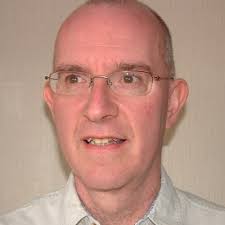 Michelle Morgan on commuter students
Michelle Morgan says “Research suggests that not only does the commuter student have a different university experience to on-campus students but they may also be disadvantaged because they do not have access to the same academic and social opportunities as campus-based students”. Is that true?






Morgan, M. ed., 2013. Improving the student experience: A practical guide for universities and colleges. Routledge.
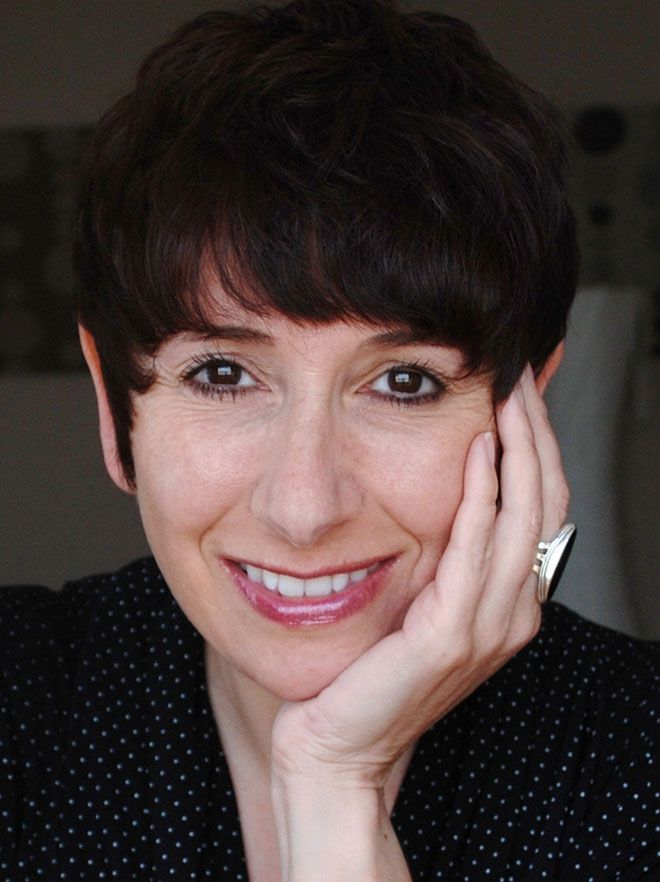 Pauline Kneale and the Pedrio team
They argue that immersive modules replacing standard teaching at the start of the first semester of the first year dramatically improve engagement and retention. Can we be confident of that?




Turner, R., Morrison, D., Cotton, D., Child, S., Stevens, S., Nash, P. and Kneale, P., 2017. Easing the transition of first year undergraduates through an immersive induction module. Teaching in Higher Education, 22(7), pp.805-821.
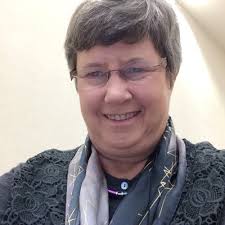 Students as partners
Mick Healey says partnership is essentially a process for engaging students. It is a way of doing things, rather than an outcome in itself. Students may be engaged as partners through:
Learning, teaching and assessment; 
Subject-based research and inquiry; 
Scholarship of teaching and learning; and 
Curriculum design and pedagogic advice and consultancy.
.
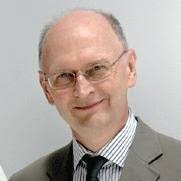 Ruth Pickford argues for a multi-dimensional approach to student and staff engagement
This explores three key drivers: a love of the subject, a desire to be part of a community and the impetus towards employment.





Pickford, R., 2016. Student Engagement: Body, Mind and Heart–A Proposal for an Embedded Multi-Dimensional Student Engagement Framework. Journal of Perspectives in Applied Academic Practice, 4(2).
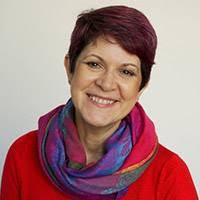 And some more heroes
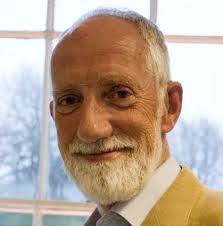 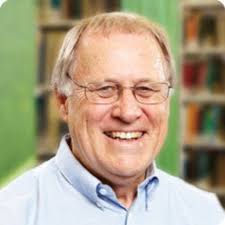 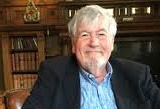 And how could you contribute? You could:
Look for interesting questions that are puzzling you, the solutions to which are likely to make your life easier/ more fulfilling and students’ lives better;
Find out what other people have done in the area and contact them for a conversation, maybe with a view of working with them?
Seek out like-minded people in your own organisation and beyond who might wish to collaborate;
Explore whether any funding is available, but don’t dismiss it out of hand if you can’t find anything straight away;
Work out how to get ethical approval for your explorations.
Gaining ethical approval
This needs considerable planning and forethought well before you start researching, because no reputable journal will be interested in publishing research that hasn’t gained ethical approval;
It’s really important to do so to safeguard the interests of those with whom you are working and also to protect yourself from potential data breaches etc.;
It’s a good idea to think broadly about how you might want to use your data to cover all eventualities; 
It’s best to work with experienced experts in your university/school who can advise you how to take your proposal through due processes.
Finding out about what’s already out there
Read about your area: maybe start with a generic text on learning and teaching in higher education, e.g. Race, (2015) (!) and a primer on educational theory e.g. Illeris, (2018);
Consult colleagues with expertise including NTFs e.g. your own Jane McNeill;
Attend and actively participate in internal and external workshops and conferences: they don’t all require funding e.g. there are plenty of good webinars available free including Matthew Hillier’s Transforming Assessment Webinar (An ASCILITE SIG);
Engage with #lthechat every Wednesday at 8pm.
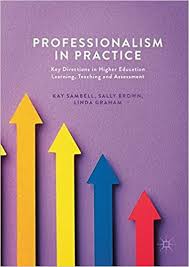 Sambell, K, Brown, S and Graham, L. (2017) Professionalism in Practice: Key directions in higher education: Learning, Teaching and Assessment, Basingstoke: Palgrave-Macmillan.
SoTL as a team game
While it’s perfectly possible to do SoTL on your own, it’s often more productive and enjoyable to do it with colleagues/ collaborators;
Having co-researchers in other universities can increase your data set/ stories/ case studies/ perspectives;
Clarity is necessary from the outset about who will do what, who will pay for what and who will publish what.
Gaining funding for your research
Unlike ten years ago, it is not easy to get external funding for pedagogic research, although organisations like AdvanceHE, ALDinHE and SEDA do make small grants to support SoTL and some HEIs continue to support this work;
There is normally significant competition for any funding available, so it’s as well to work hard to produce really viable bids, as they next slides suggest;
It’s normally better to work collaboratively to write bids and to seek out more experienced mentors (maybe form the old days when there was more money around) to ease the process.
What makes a bid successful (and what will set off alarm bells for the reviewers)?
Criterion 1: Use of relevant literature in the field to underpin the planned research
Criterion 2: Good value for money
Criterion 3: Clear plan for action, with milestones and timelines
Criterion 4: Appropriate research plan/methodology
Criterion 5: Clear deliverables
Criterion 6: Track record of successful project completion
Criterion 7: Clear plan of action for the future / Sustainability
What about a PHD by Publication?http://www.bera.ac.uk/blog/phds-by-published-works
Where universities offer them, they are often but not always available to their own staff and alumni;
Different HEIs have wildly divergent requirements so it’s worth looking around for an approach that suits you best;
Most require around six published outputs, often (but not always) articles in refereed journals together with a reflective document of around 10-20,000 words on which you make your case for the originality and cohesion of your oeuvre;
Often this route to a PhD can be cheaper, more manageable and more fun than traditional routes.
See Smith, S., (2015).
So what are you going to do?
Identify two or three research questions you could explore in relation to your own teaching/professional practice (trigger prompts: What do students….? Why don’t students…? How could I/we? How can technology…?How can i/we avoid? Where is good practice in…? What’s the best way to…? When do students…? When should I/we…?)
Identify up to three specific actions you plan to undertake in the next academic year to help you start engaging in SoTL (some trigger verbs: think about, seek out, read about, find, review, advocate ……);
Identify at least one action that you could take with colleagues this year (some trigger verbs: organise, design, agree, plan, discuss ……);
Useful references:
Biggs, J. and Tang, C. (2011) Teaching for Quality Learning at University: 4th edition, Maidenhead: SRHE/Open University Press.
Boyer, E. L. (1990, reprinted 1997), Scholarship reconsidered: priorities of the professoriate, San Francisco: Jossey Bass, The Carnegie Foundation for the Advancement of Teaching. 
Brown, S. (2012) Managing change in universities: a Sisyphean task? Quality in Higher Education, Vol18 No 1 pp.139-46.
Brown, S. (2011) Bringing about positive change in higher education; a case study Quality Assurance in Education Vol 19 No 3 pp.195-207.
Bryson, C., 2016. Engagement through partnership: Students as partners in learning and teaching in higher education. London Staff and Educational Development Association 
Chalmers, D., 2011. Progress and challenges to the recognition and reward of the scholarship of teaching in higher education. Higher Education Research & Development, 30(1), pp.25-38.
Useful references:
Elton, L. (1986). Research and teaching: Symbiosis or conflict. Higher Education, 15, 299-304. 
Elton, L. (1992) Research, teaching and scholarship in an expanding higher education system. Higher Education Quarterly, 46 (3), 252-268. 
Elton, L. (1998) Dimensions of excellence in university teaching. International Journal for Academic Development, 3 (1), 311. 
Harvey, L. (2005) A history and critique of quality evaluation in the United Kingdom, Quality Assurance in Education, 13 (4) pp.263–76.
Healey, M. (2000) Developing the scholarship of teaching in higher education: a discipline-based approach. Higher Education Research & Development, 19 (2), pp.169-189. 
Holt, D., Palmer, S. and Challis, D. (2011) Changing perspectives: teaching and learning centres’ strategic contributions to academic development in Australian higher education, International Journal for Academic Development 16 (1), pp.5–17.
More references
Illeris, K. ed. (2018) (2nd edition) Contemporary theories of learning: learning theorists... in their own words. Routledge.
Martin, E., Prosser, M., Conrad, L., Trigwell, K., & Benjamin, J. (1999). Scholarship of teaching: A study of the approaches of academic staff. In C. Rust (Ed.), Improving student learning: Improving student learning outcomes (pp. 326-331). Oxford: Oxford Centre for Staff and Learning Development, Oxford Brookes University.
Morgan, M. ed. (2013) Improving the student experience: A practical guide for universities and colleges. Routledge.
Pickford, R., (2016) Student Engagement: Body, Mind and Heart–A Proposal for an Embedded Multi-Dimensional Student Engagement Framework. Journal of Perspectives in Applied Academic Practice, 4 (2).
Race, P. (2015) The Lecturer’s Toolkit, 4th edition: Abingdon: Routledge.
Smith, S. (2015) PhD by published work: a practical guide for success. Palgrave Macmillan 
Turner, R., Morrison, D., Cotton, D., Child, S., Stevens, S., Nash, P. and Kneale, P. (2017) Easing the transition of first year undergraduates through an immersive induction module. Teaching in Higher Education, 22 (7), pp.805-821.